Welcoming Communities Action Research on the Local Immigration Partnerships: Setting the Scene
Neil Bradford, University of Western Ontario
April 30 2010
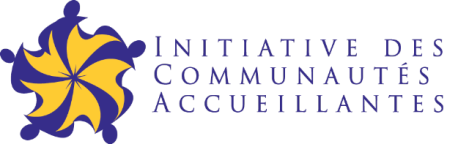 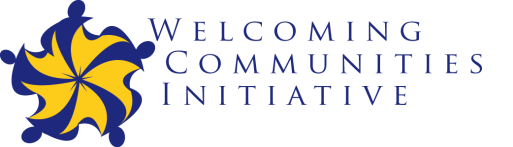 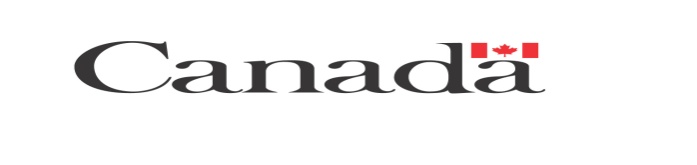 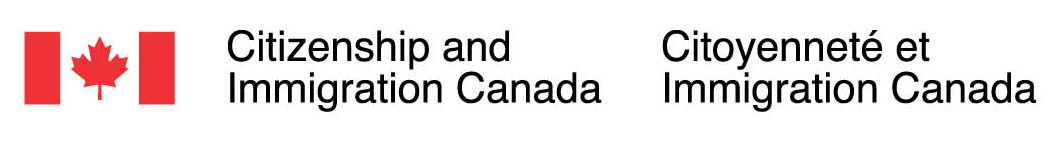 Funded by / Financé par :
A Changing Policy Context
Immigration policy: “A period of challenge and change”

Evidence of low incomes/poverty for immigrants and risks of social exclusion
Recognition of more complex, specialized newcomer needs amidst economic recession and restructuring
Recognition of need to connect short term immigrant settlement with longer term societal integration and civic engagement
Growing interest in attracting and retaining newcomers in smaller cities, towns and rural communities
Concern about effectiveness of existing settlement and integration programming in new conditions 

These trends/pressures call for new structures, relationships, and delivery vehicles (and several high level policy reviews now underway in the sector)
LIPs: A Promising Social Innovation
Social Innovation: bringing new ideas and partnerships to solve complex social problems
2010 Parliamentary Committee: “The Committee believes the LIPs have great potential. They could bring together diverse parties who might otherwise not collaborate on immigrant settlement initiatives”

The LIPs as a Social Innovation?
Bottom-up, community driven (“grounded in real life immigrant circumstances”)
One size does not fit all ( “tailored to diversity of places from metropolitan centers to rural communities”)
Holistic intervention (“cohesive supports along the settlement-integration continuum”)
Bridging and Linking: (“joining newcomers and mainstream institutions, leveraging economic, social, cultural interactions”)
Resilient and Responsive: (“adapt to local priorities, meet the pressure points and crises”)
Making Connections: Community Practitioners, Policy Makers, Academic Researchers
Transformational Change: not always easy and evolves collaboratively

All parties must:
recognize each other’s perspectives/assets/constraints
respect different forms of valuable knowledge – tacit/experiential and formal/theoretical 
address possible tensions in collaboration and make these learning opportunities

Requires a “common strategic platform”:
for trust relations and a system wide capacity for innovation
for a robust “community of learning and practice” that  continuously leverages its collective assets
LIPs are this platform and  our workshop is an opportunity to connect, share, and learn as we move forward together